«Кузбасс, ГТО на старт!»
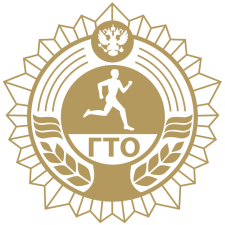 Название работы:
«Нормы ГТО нужно учесть, 
Ведь защита страны  это общая честь!»
(авторское стихотворение)
Автор: Шабунина Ольга Сергеевна, учитель начальных классов, МБОУ «Школа № 71»,
 г. Прокопьевск, 
2019 г.
В нелегкое время трудовой страны,
Придумали нормы на случай войны.
Возвели эти нормы в рамках закона:
Нормы труда и обороны.
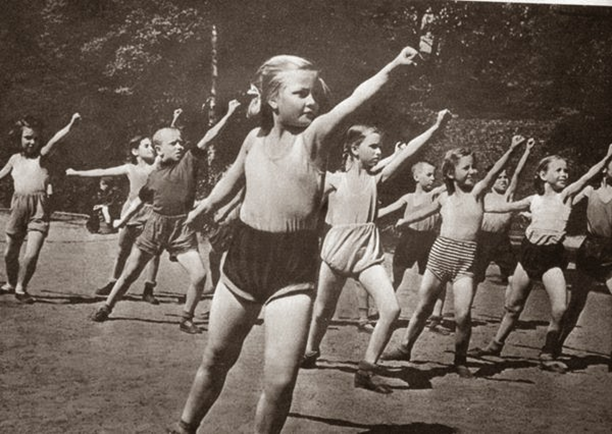 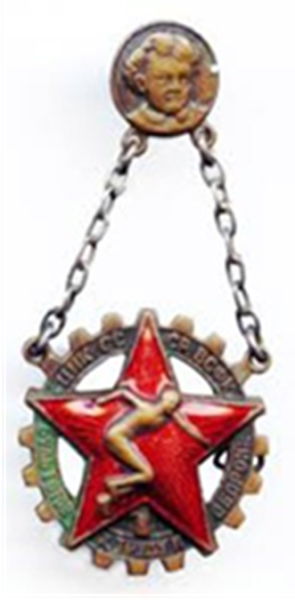 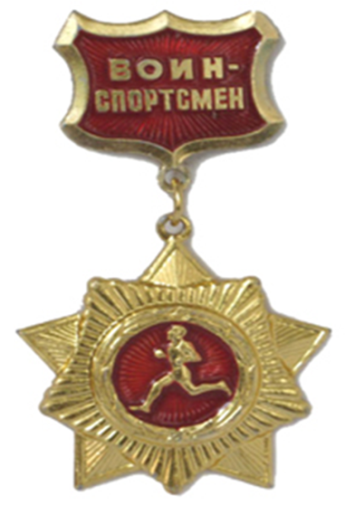 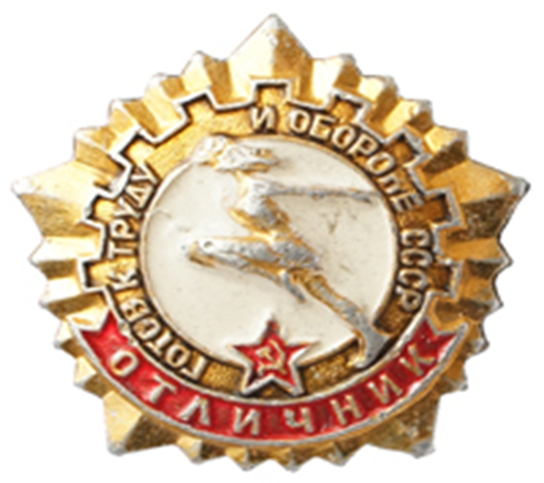 1961г
1972г
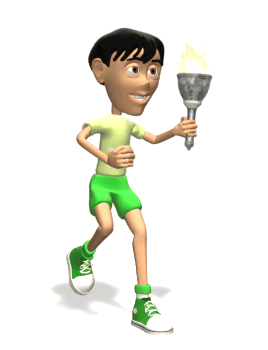 1934г
И если вздумает напасть на нас враг,
Собрав свои силы в ударный кулак,
Врагу сможем дать мы  достойный отпор,
Защиты страны поставив затвор!
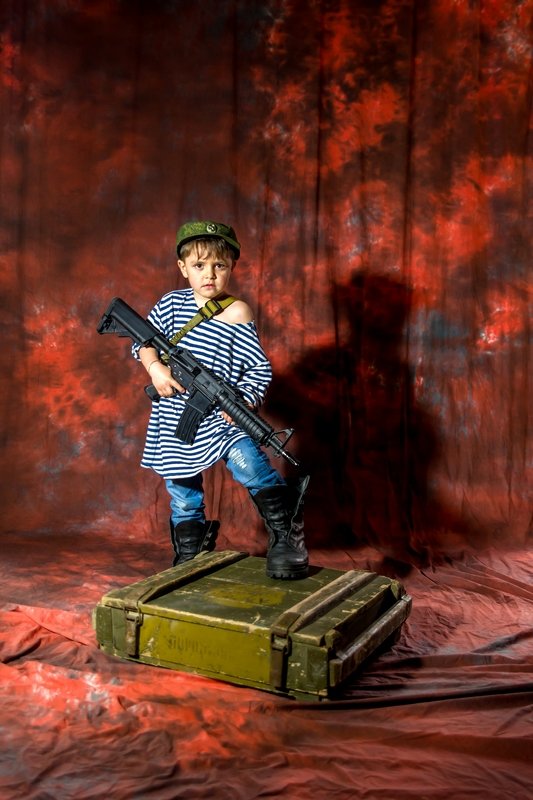 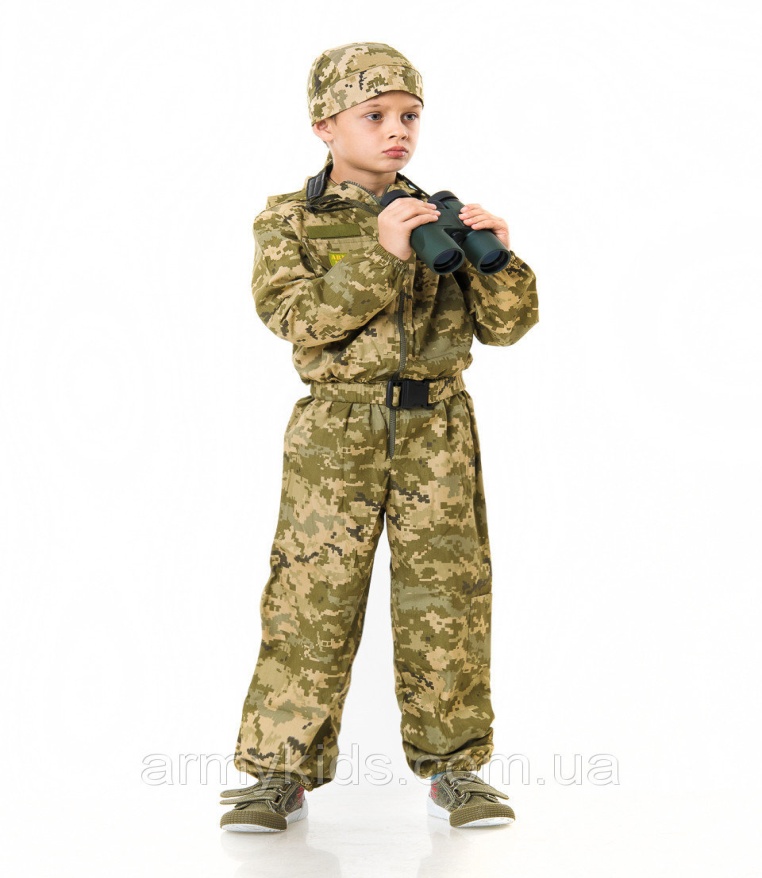 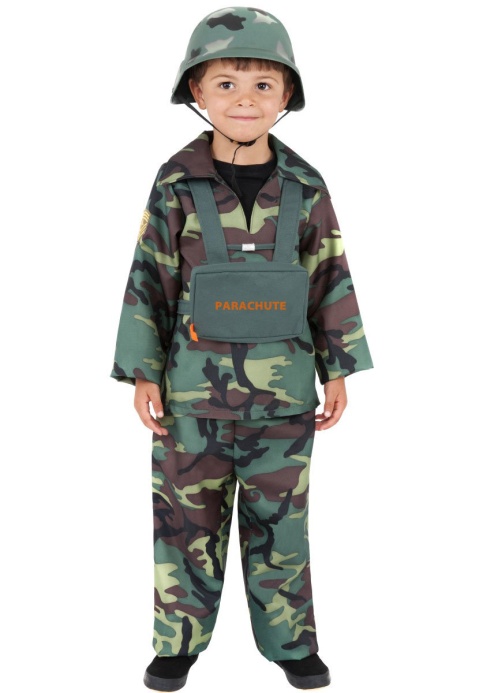 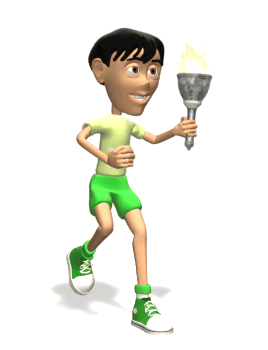 Чтобы дать отпор, нужна подготовка:
Нужна сноровка и тренировка.
Подготовку нужно с детства проводить.
Необходимые уроки в школах вводить.
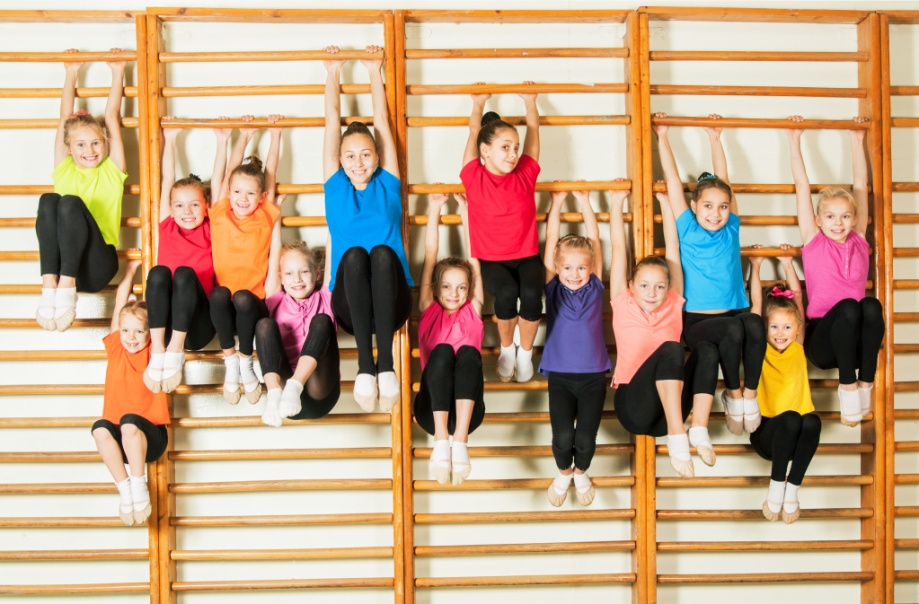 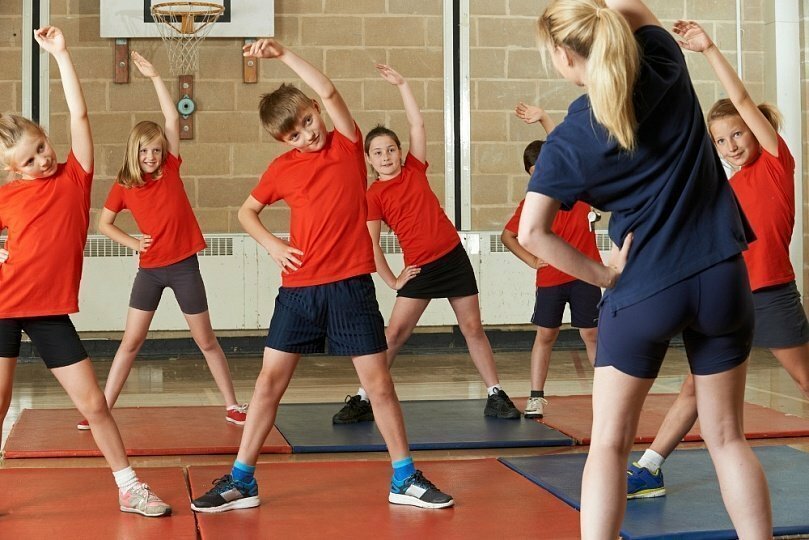 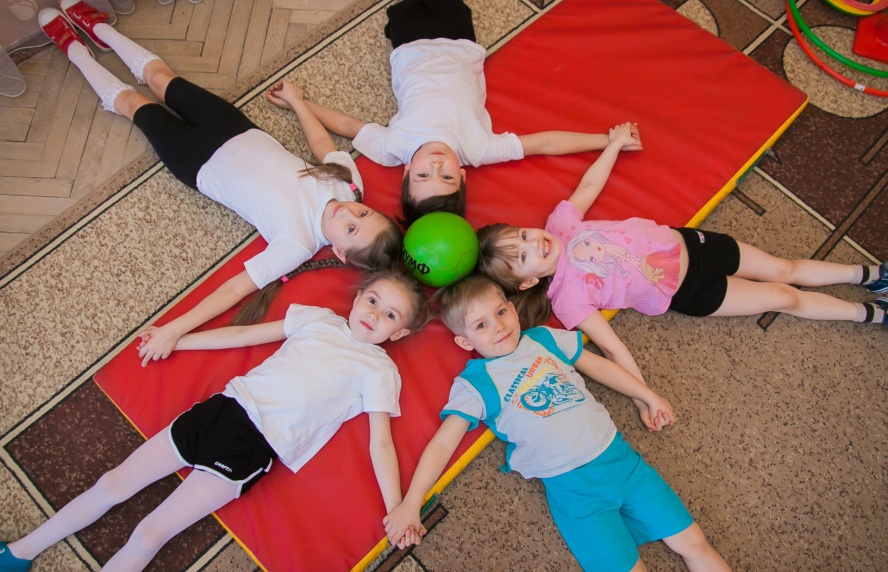 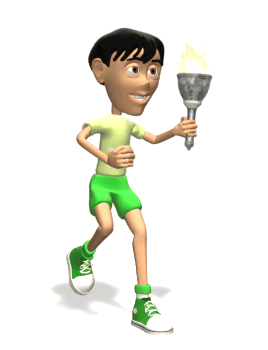 Готовясь защищать свою страну,
Можно подготовиться и самому,
Проводя больше времени на тренировках,
Развить свое тело, смекалку, сноровку.
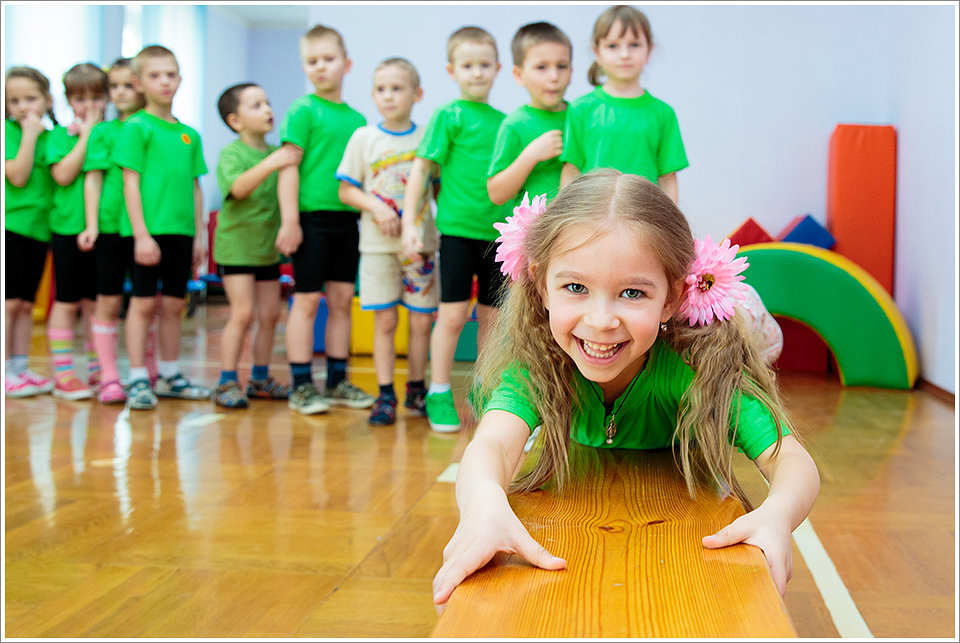 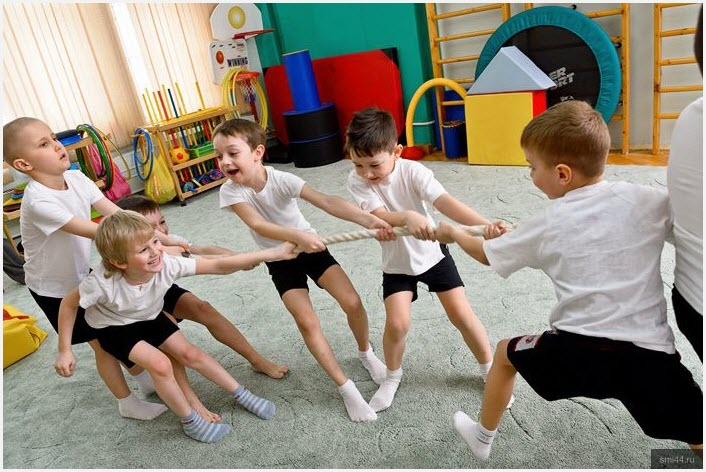 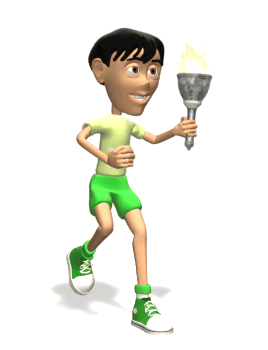 Не забывать и про взрослых людей:
Тренировать их не хуже детей.
Полученные знания нужно проверять,
Нормы ГТО не отменять!
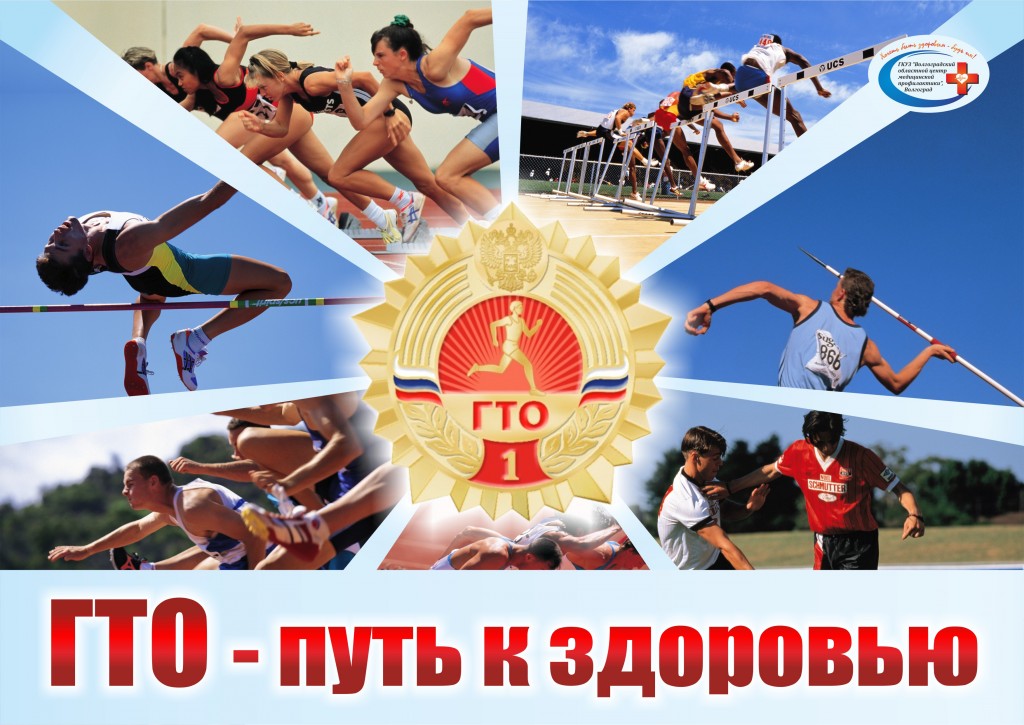 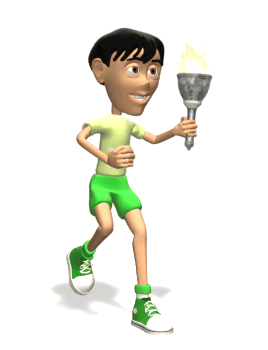 К труду и обороне готов будешь ты!
Станешь эталоном физической красоты!
Если ступени ГТО  сможешь пройти
И железное здоровье приобрести.
I.      СТУПЕНЬ — возрастная группа от 6 до 8 летII.     СТУПЕНЬ — возрастная группа от 9 до 10 летIII.    СТУПЕНЬ — возрастная группа от 11 до 12 летIV.    СТУПЕНЬ — возрастная группа от 13 до 15 летV.     СТУПЕНЬ — возрастная группа от 16 до 17 летVI.    СТУПЕНЬ — возрастная группа от 18 до 29 летVII.   СТУПЕНЬ — возрастная группа от 30 до 39 летVIII.  СТУПЕНЬ — возрастная группа от 40 до 49 летIX.    СТУПЕНЬ — возрастная группа от 50 до 59 летX.     СТУПЕНЬ — возрастная группа от 60 до 69 летXI.    СТУПЕНЬ — возрастная группа от 70 лет и старше
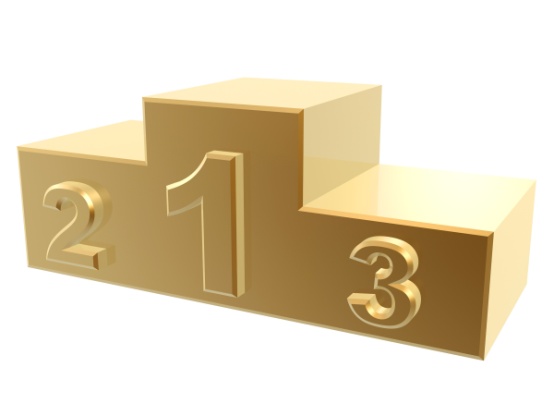 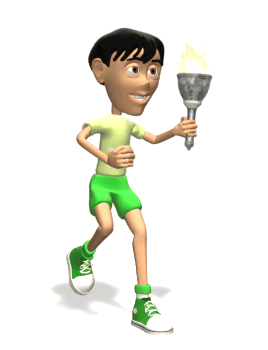 Пять шагов до победы идти,
Знак отличия приобрести.
Чтобы долог был твой век,
Сдавай ГТО, если ты – ЧЕЛОВЕК!
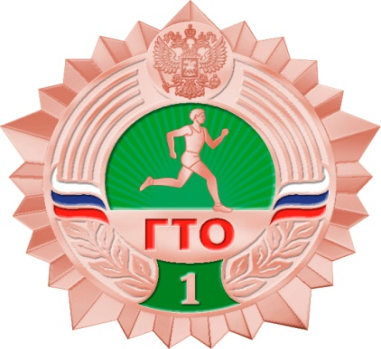 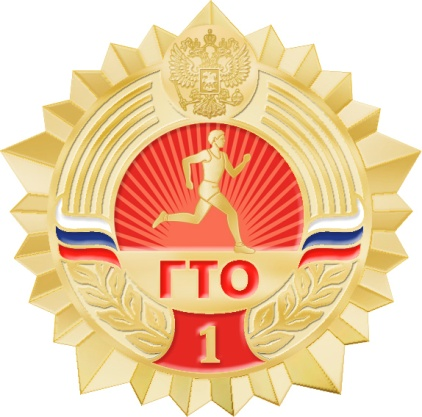 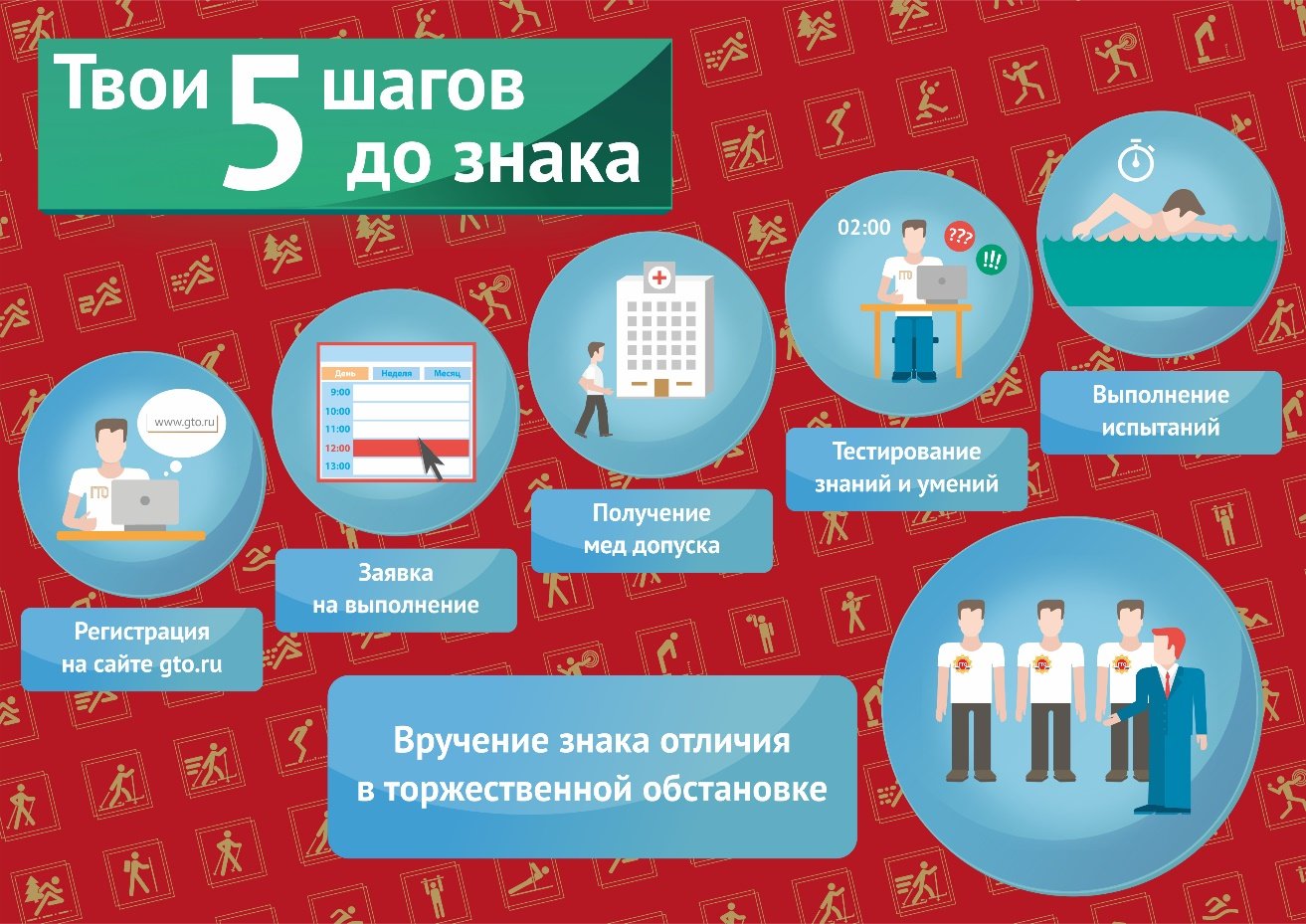 Золотой
 знак
Бронзовый знак
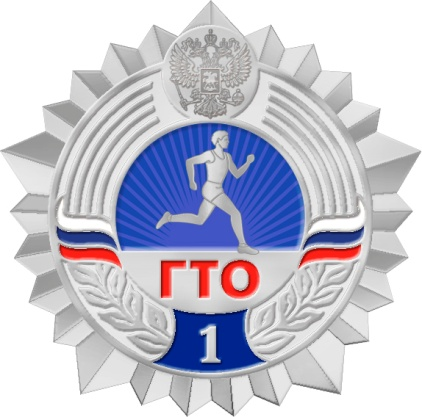 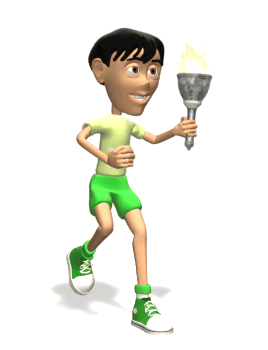 Серебряный знак
Чем понапрасну время терять:
Сидеть в компьютерах и не гулять,
Лучше пойти спортзал посетить,
С пользой время себе посвятить.
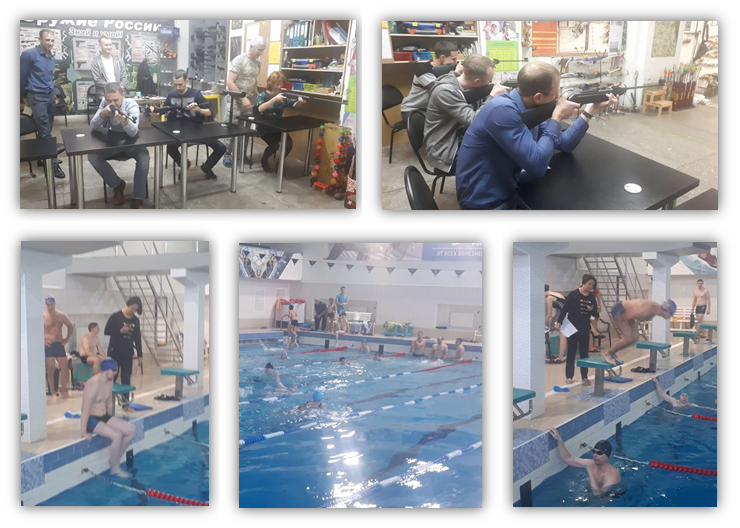 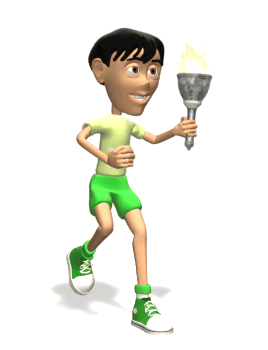 Герои ВОВ и космонавты,
Спортсмены, телеведущие и астронавты,
И наш президент В.В.Путин
Сдавали ГТО, хоть путь их был труден.
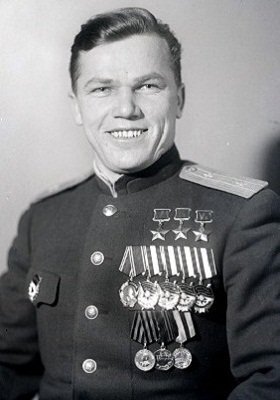 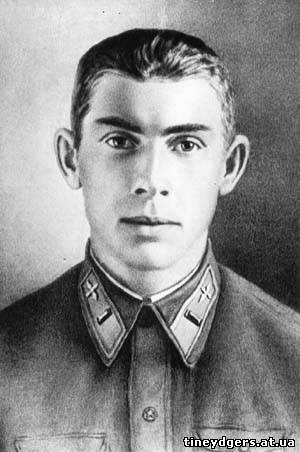 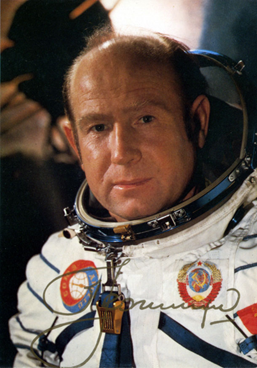 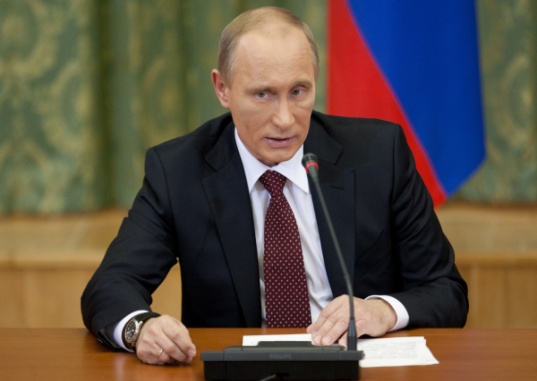 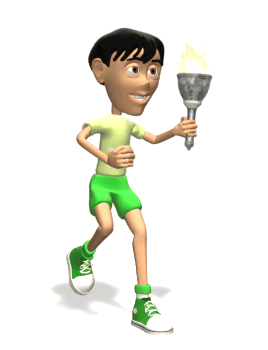 Иван 
Кожедуб
Николай 
Гастелло
Алексей Леонов
В.В. Путин
Военное время давно миновало,
Потребность в защите по сей день не отпала.
Нормы ГТО нужно учесть, 
Ведь защита страны  это общая честь!
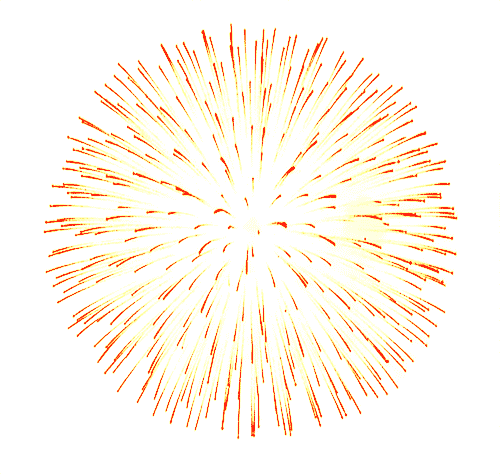 Спасибо за внимание!
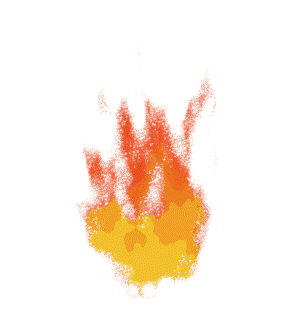 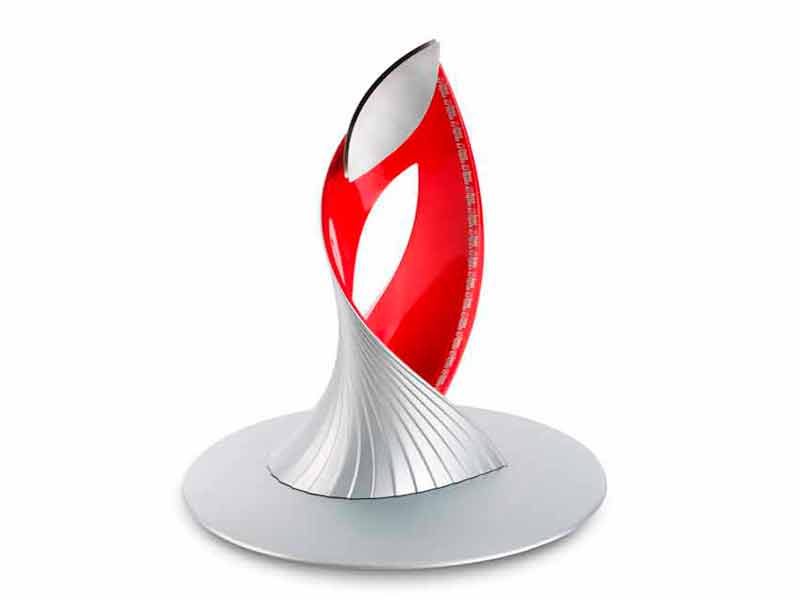 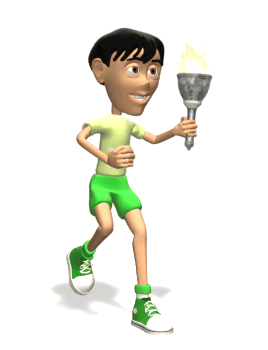